Robo-Advisors:Deveres fiduciários dos assessores de valores mobiliários no Brasil
Ciro Silva Martins
Setembro de 2019
Definição
SEC
“(...) uso de tecnologias inovadoras para fornecer serviços de administração discricionária de ativos para seus clientes por meio de programas baseados em algoritmos online“

(SECURITES AND EXCHANGE COMMISSION. Robo-Advisers. IM Guidance Uptade, fev. 2017, nº 2017-02. Disponível em: https://www.sec.gov/investment/im-guidance-2017-02.pdf. Acesso em: 12/07/2019 )
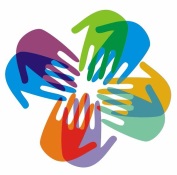 Modelo de Negócio
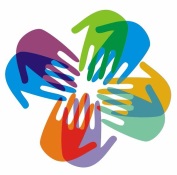 Modelo de Negócio
Vantagens:
Do ponto de vista dos investidores:
alinhar a experiência digital com a personalização do investimento a um custo menor
Do ponto de vista dos prestadores de serviços:
Eficiência
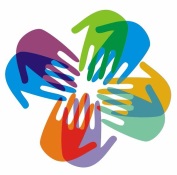 Desafios
Deveres Fiduciários
Adequação
Lealdade
Informar
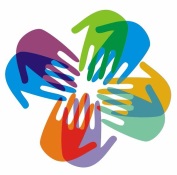 Suitability
Questionários genéricos e/ou ambíguos:
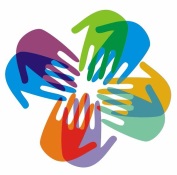 Lealdade
Conflitos de interesse
Robô
Investidor
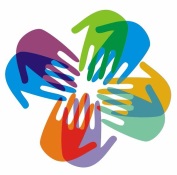 Informar
Transparência e comunicação
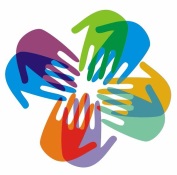 Considerações finais
Recomendações:
Abordagem colaborativa e multidisciplinar: sandbox
SEC Guidance Uptade: sugestões de informações que devem ser prestadas para minimizar conflitos de interesse e obter uma relação mais transparente com os investidores.
 Disponibilização do código-fonte (ICVM 558 e 592)
Divulgação de políticas a serem adotadas em cenários de alta volatilidade
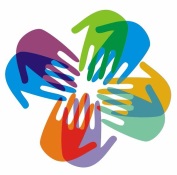 OBRIGADO!